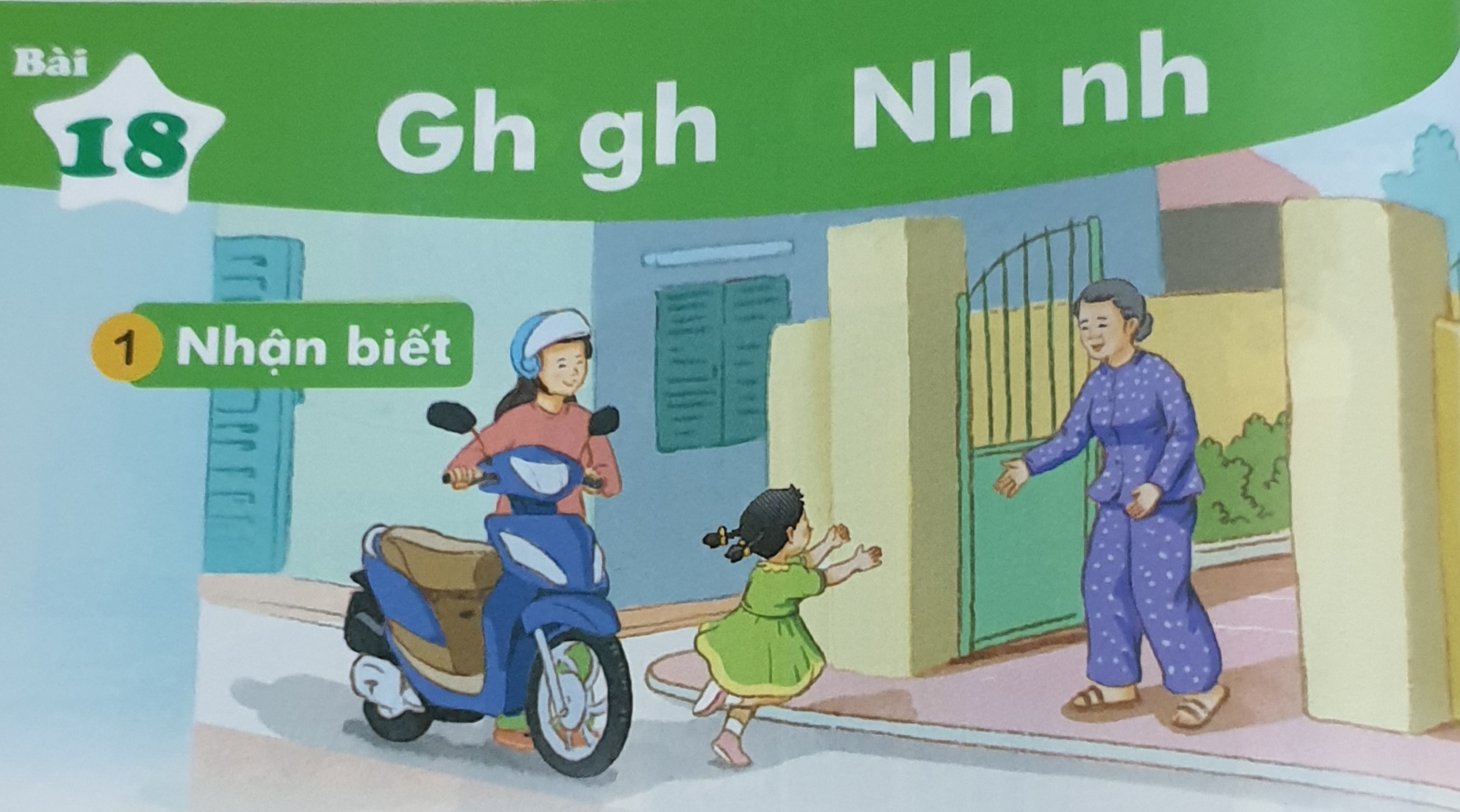 ghế đá
ghẹ đỏ
nhà gỗ
lá nho
Mẹ nhờ Hà bê ghế nhỏ